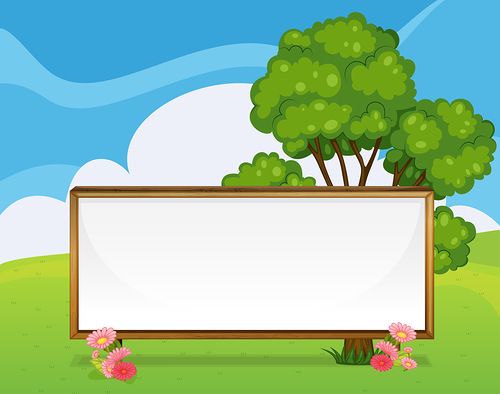 Bài 56.
PHÉP CỘNG DẠNG 14 + 3
1. Quan s¸t tranh:
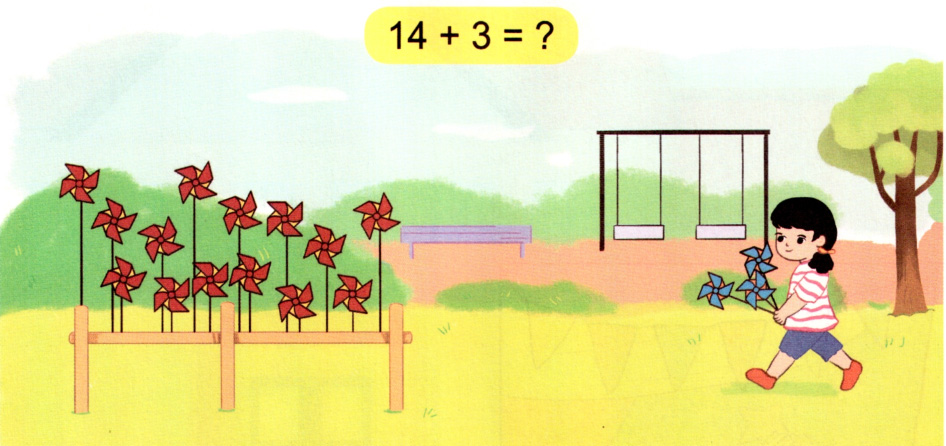 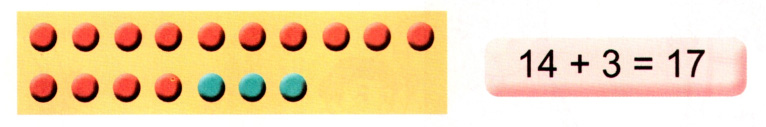 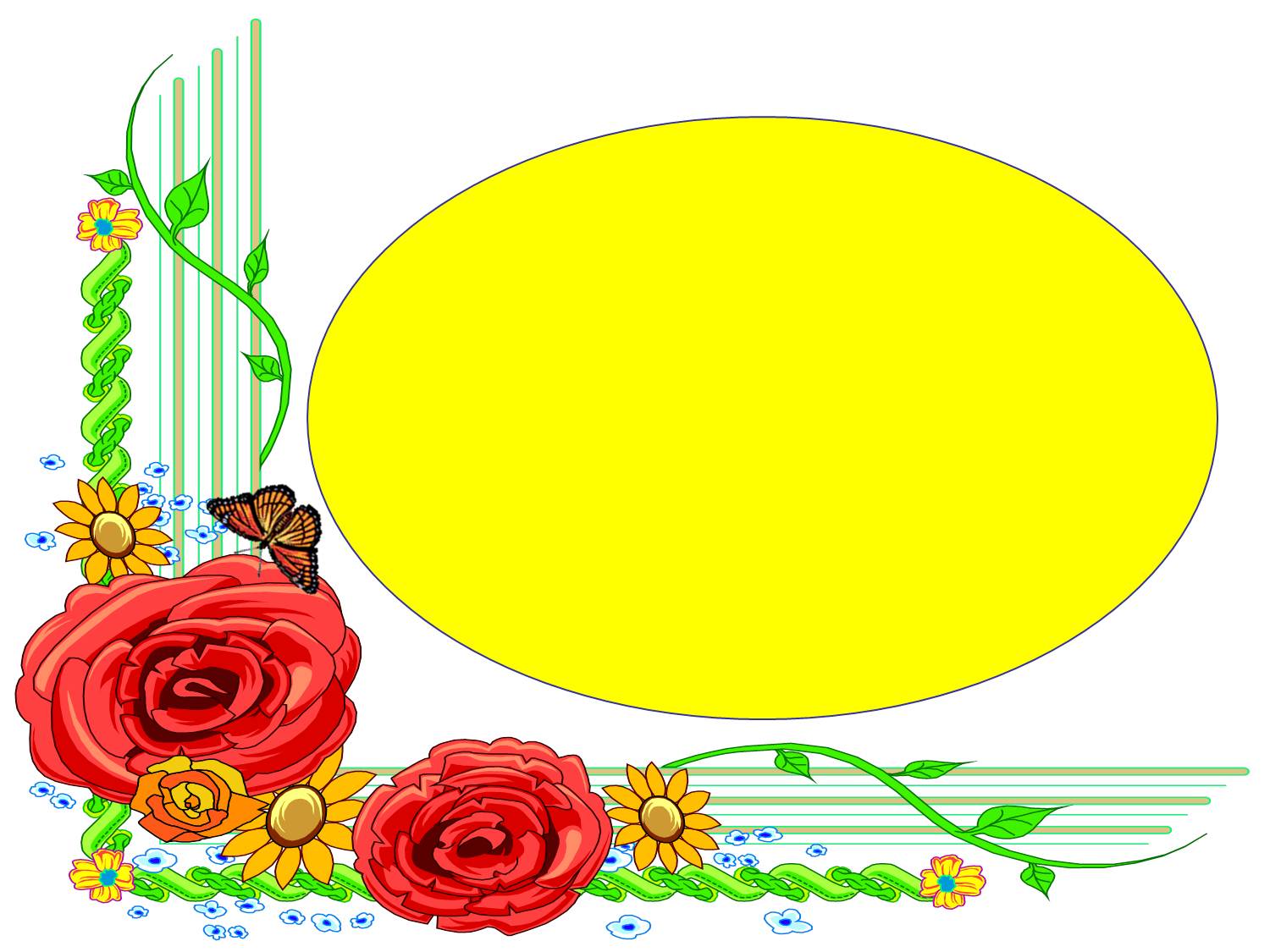 LUYỆN TẬP
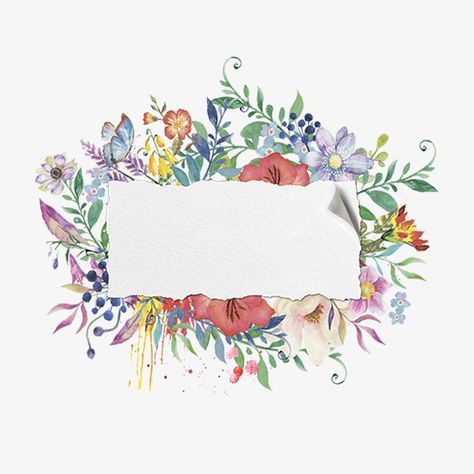 BÀI 1
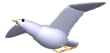 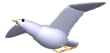 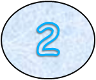 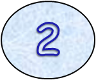 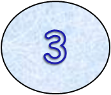 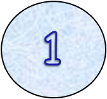 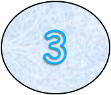 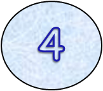 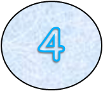 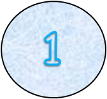 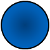 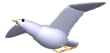 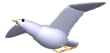 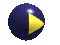 [Speaker Notes: Nhấn chuột vào cánh bông hoa đã chọn, sau khi mở cảnh hoa ra, nhấn vào số để đến câu hỏi. Sau khi trả lời đúng nhấn nút Home quay lại trang này/ Chơi xong nhấn vào nút mũi tên để chuyển phần sau.]
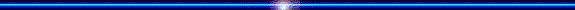 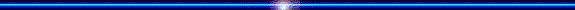 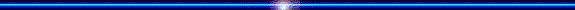 Câu hỏi
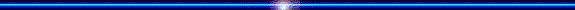 Điền số thích hợp vào ô trống?
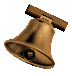 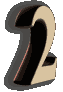 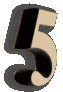 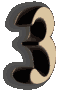 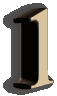 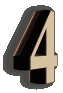 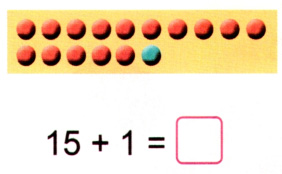 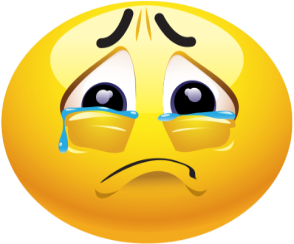 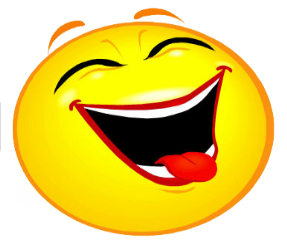 Home
A. 16
B. 17
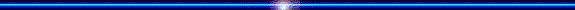 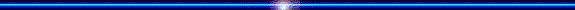 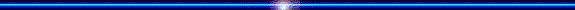 Câu hỏi
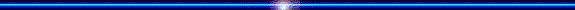 Điền số thích hợp vào ô trống?
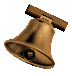 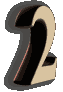 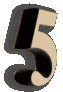 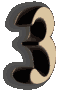 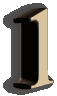 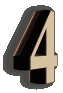 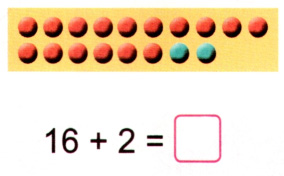 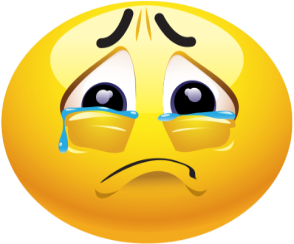 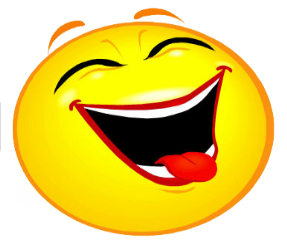 Home
B. 18
A. 17
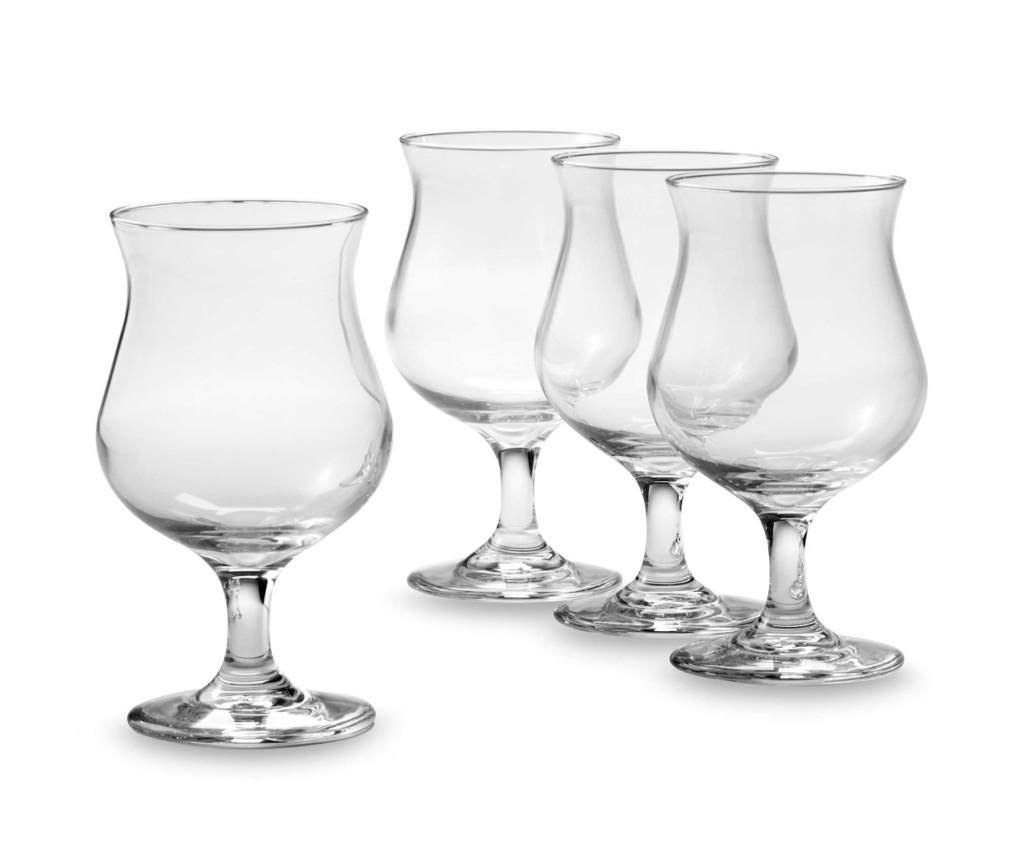 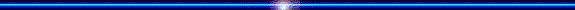 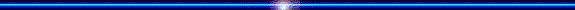 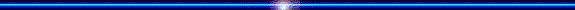 May mắn
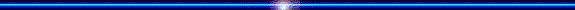 BẠN NHẬN ĐƯỢC MỘT PHẦN QUÀ
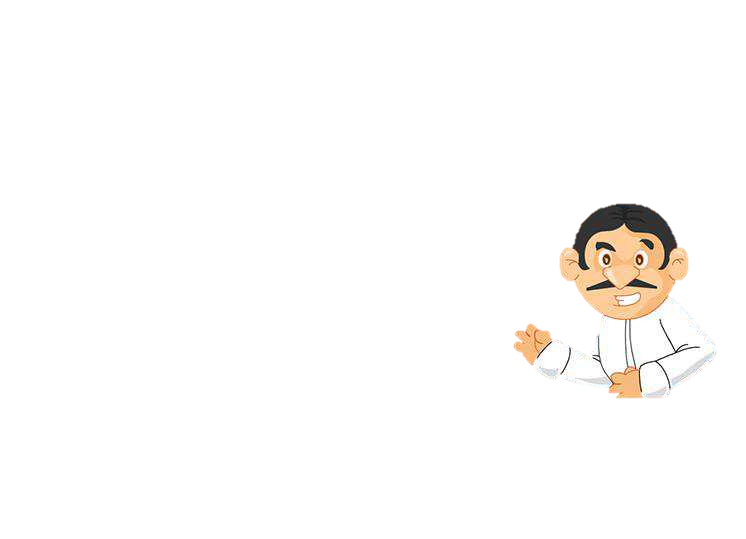 Home
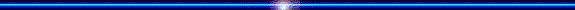 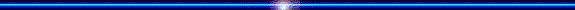 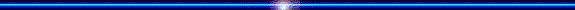 Câu hỏi
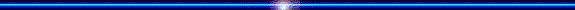 Điền số thích hợp vào ô trống?
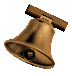 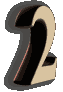 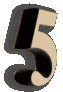 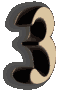 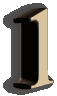 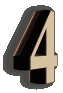 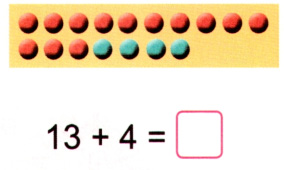 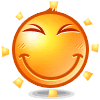 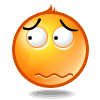 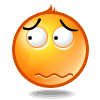 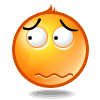 Home
B. 16
A. 15
D. 18
C. 17
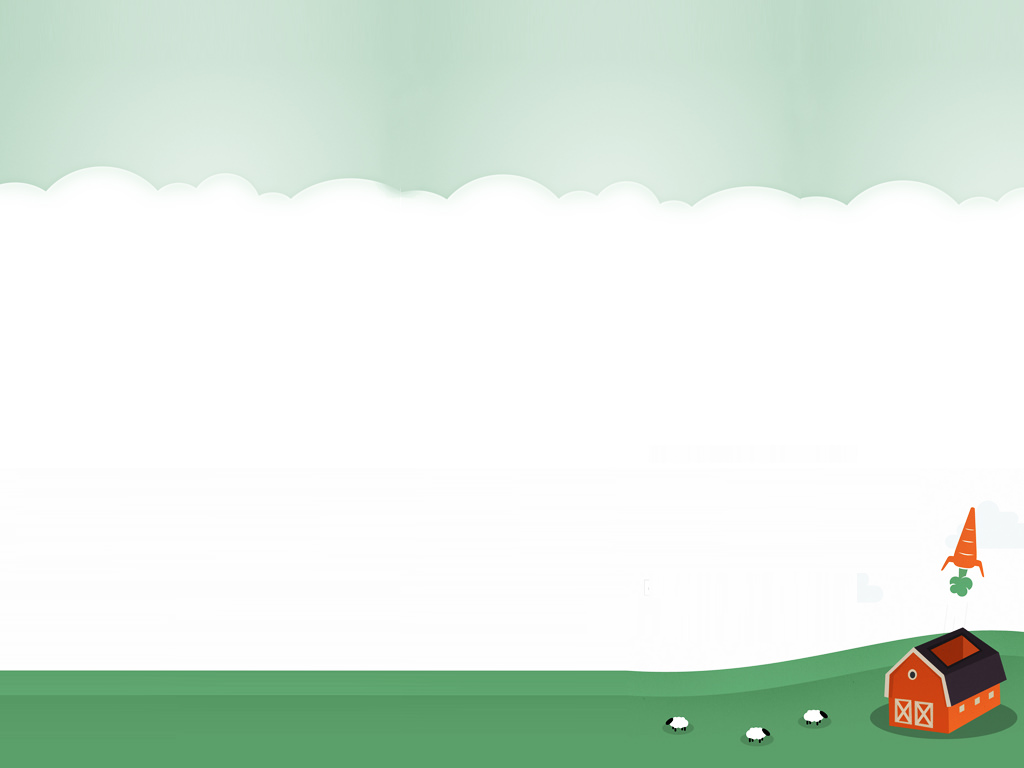 2. TÝnh:
15 + 2
12 + 1
13 + 1
16 + 3
11 + 5
12 + 3
13 + 3
14 + 4
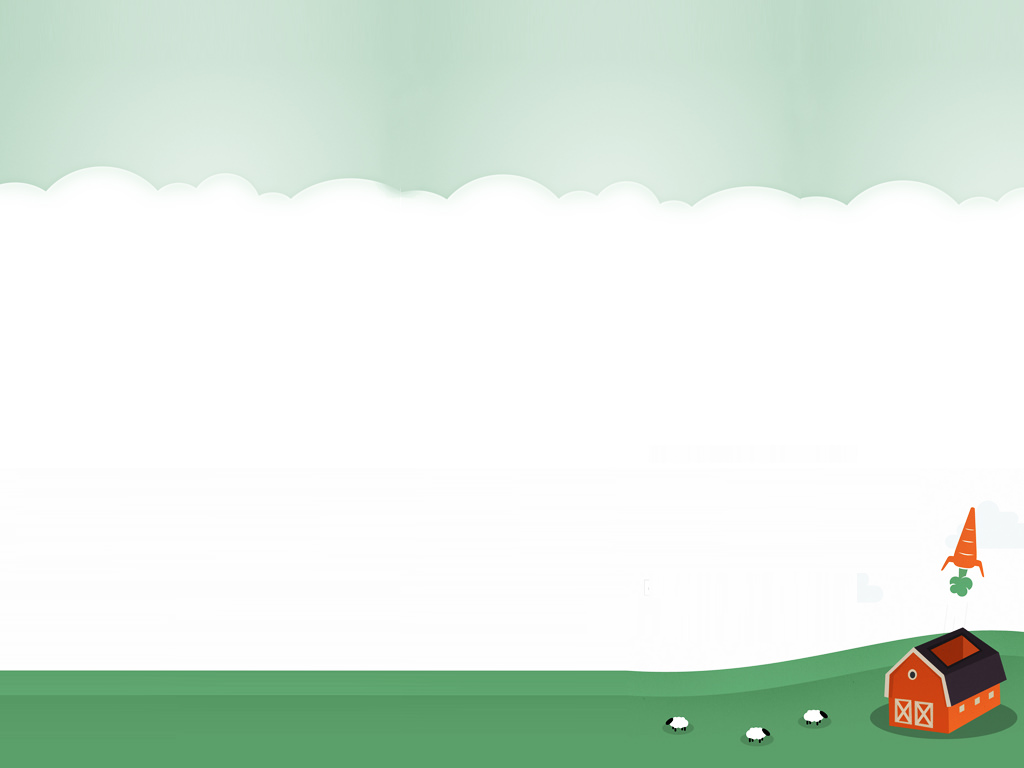 2. TÝnh:
15 + 2
= 17
= 13
= 14
12 + 1
16 + 3
13 + 1
= 19
= 16
= 16
= 18
11 + 5
= 15
12 + 3
14 + 4
13 + 3
Bài 3. Chọn kết quả đúng với mỗi phép tính:
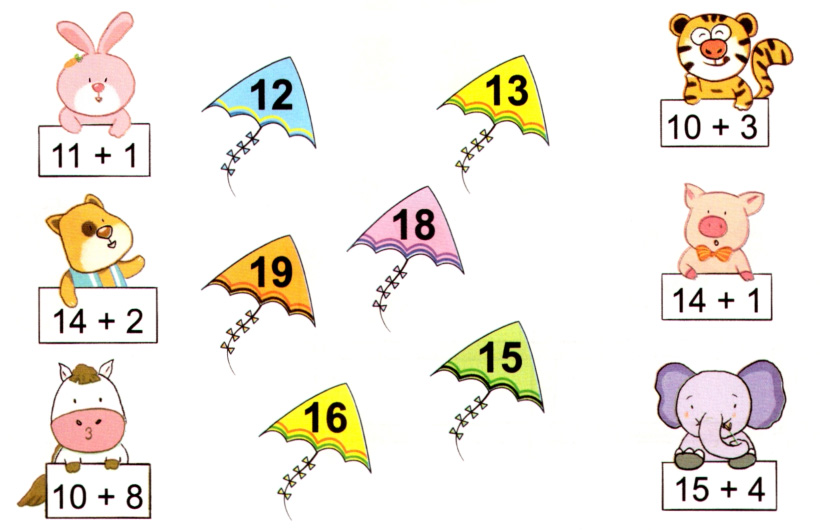 Bài 3. Chọn kết quả đúng với mỗi phép tính:
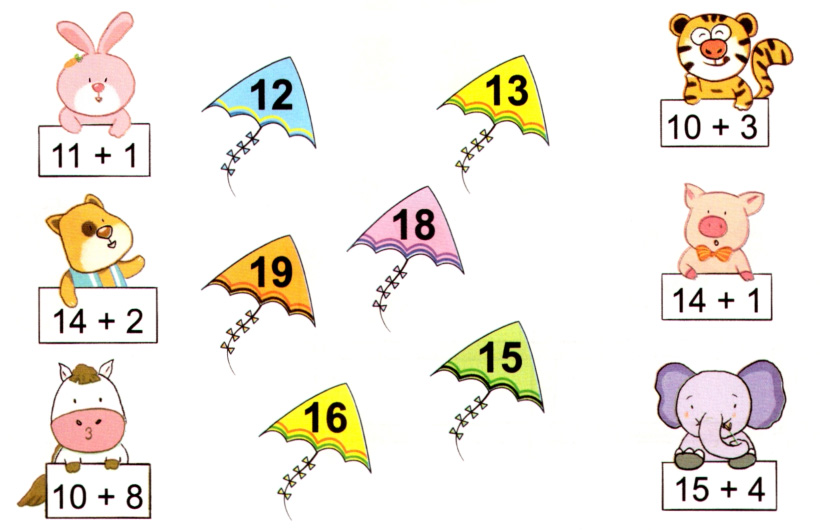 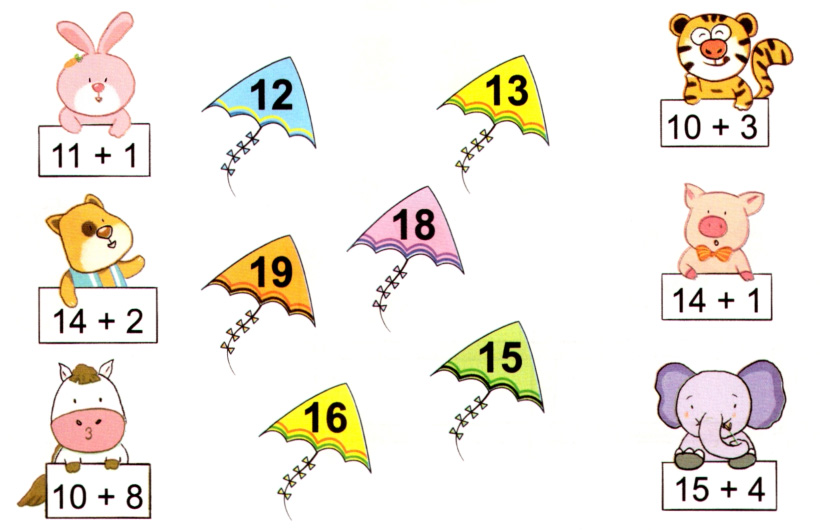 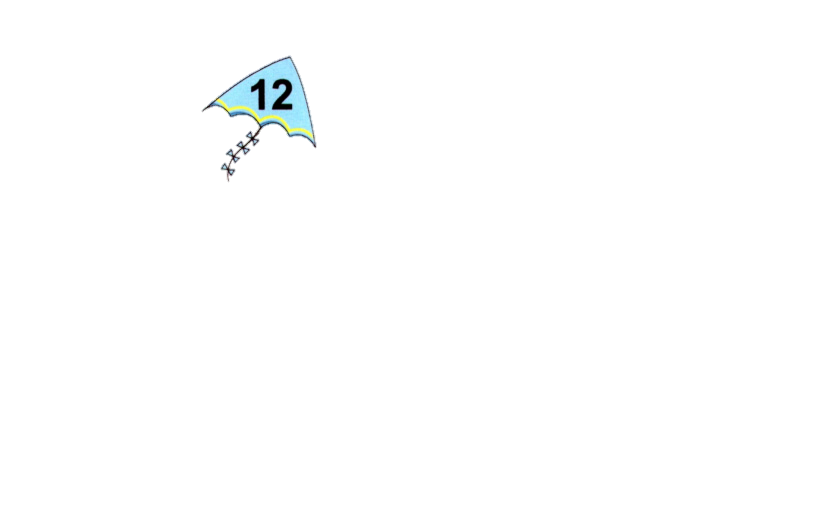 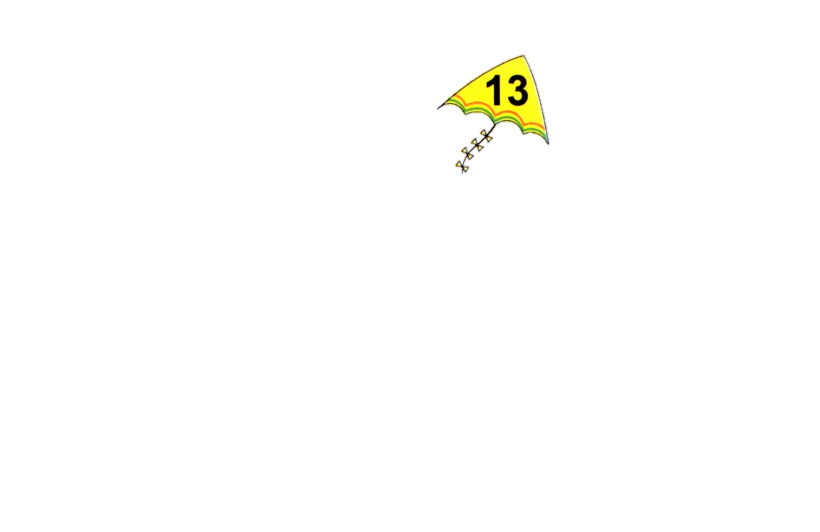 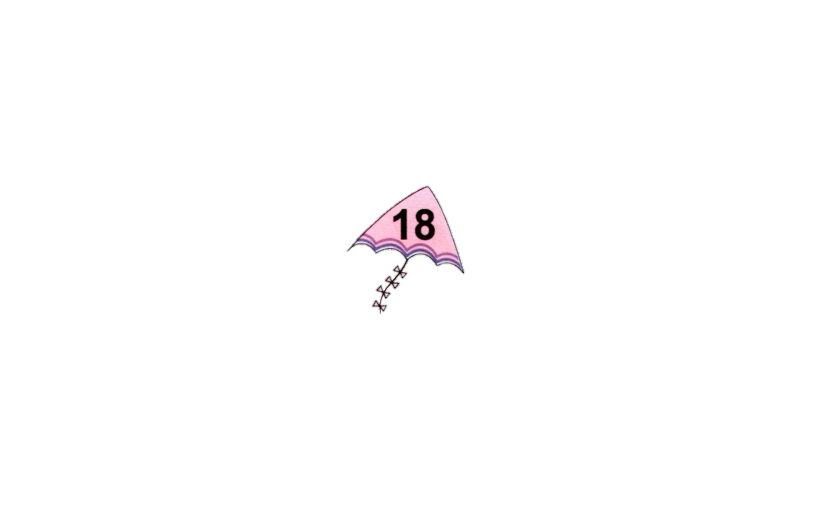 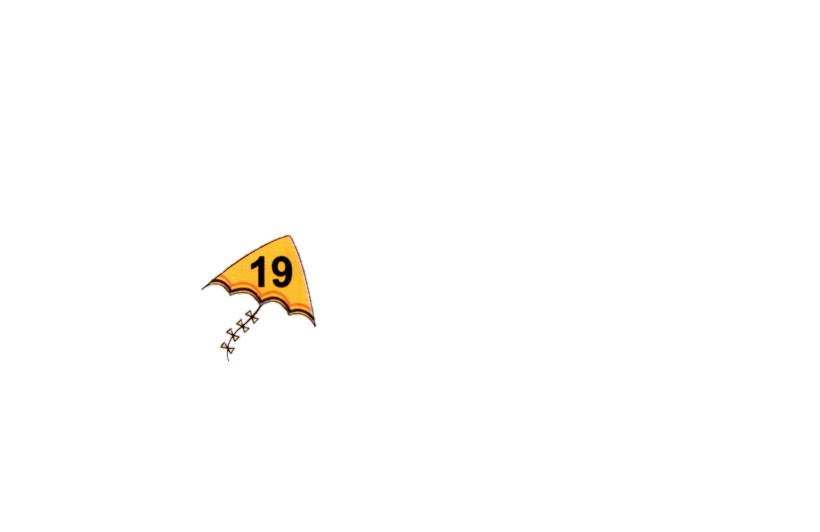 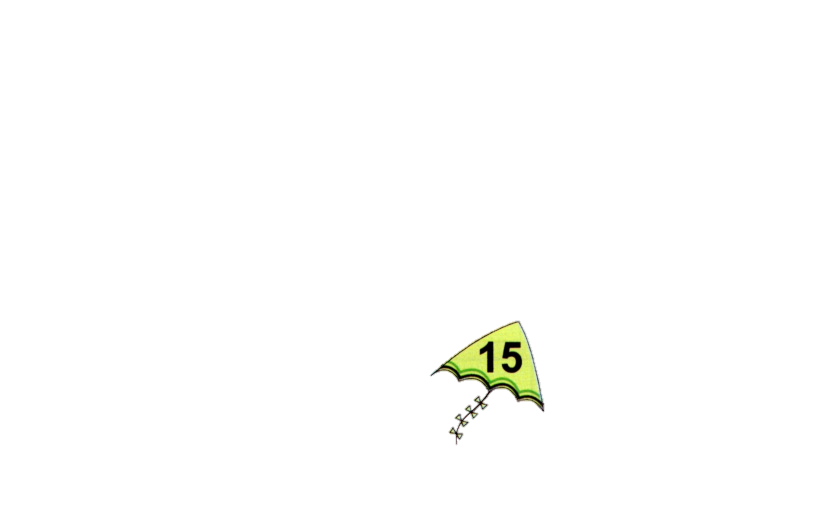 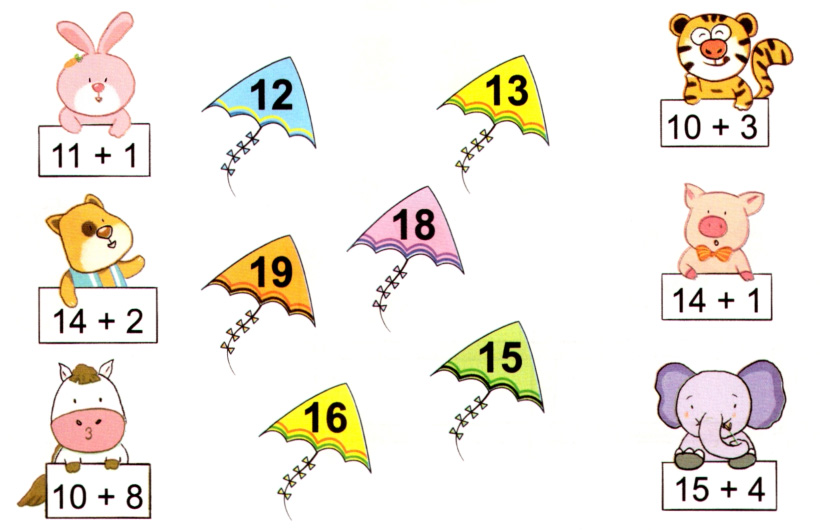 Bài số 4: Nêu phép tính thích hợp với mỗi tranh vẽ:
a)
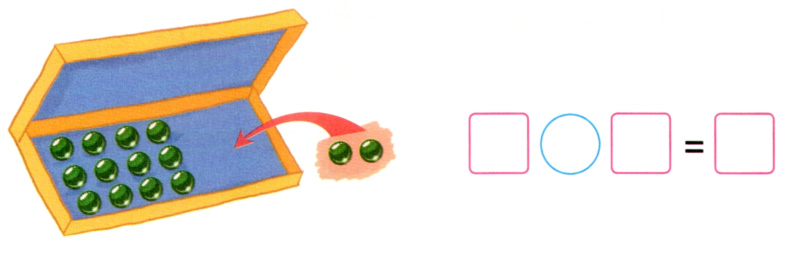 12
2
14
+
Bài số 4: Nêu phép tính thích hợp với mỗi tranh vẽ:
b)
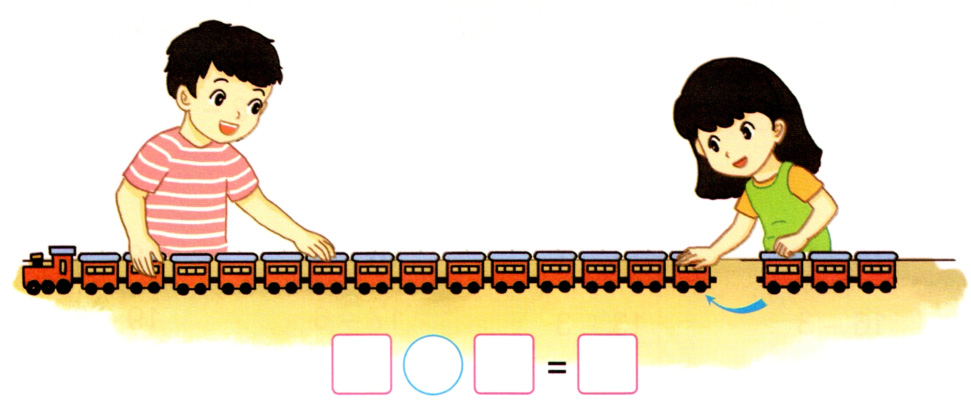 18
15
3
+